«Дорожные ловушки»
Светоотражающие элементы
Ситуация  «Дорожная ловушка»
Скрытая от глаз пешехода опасность!
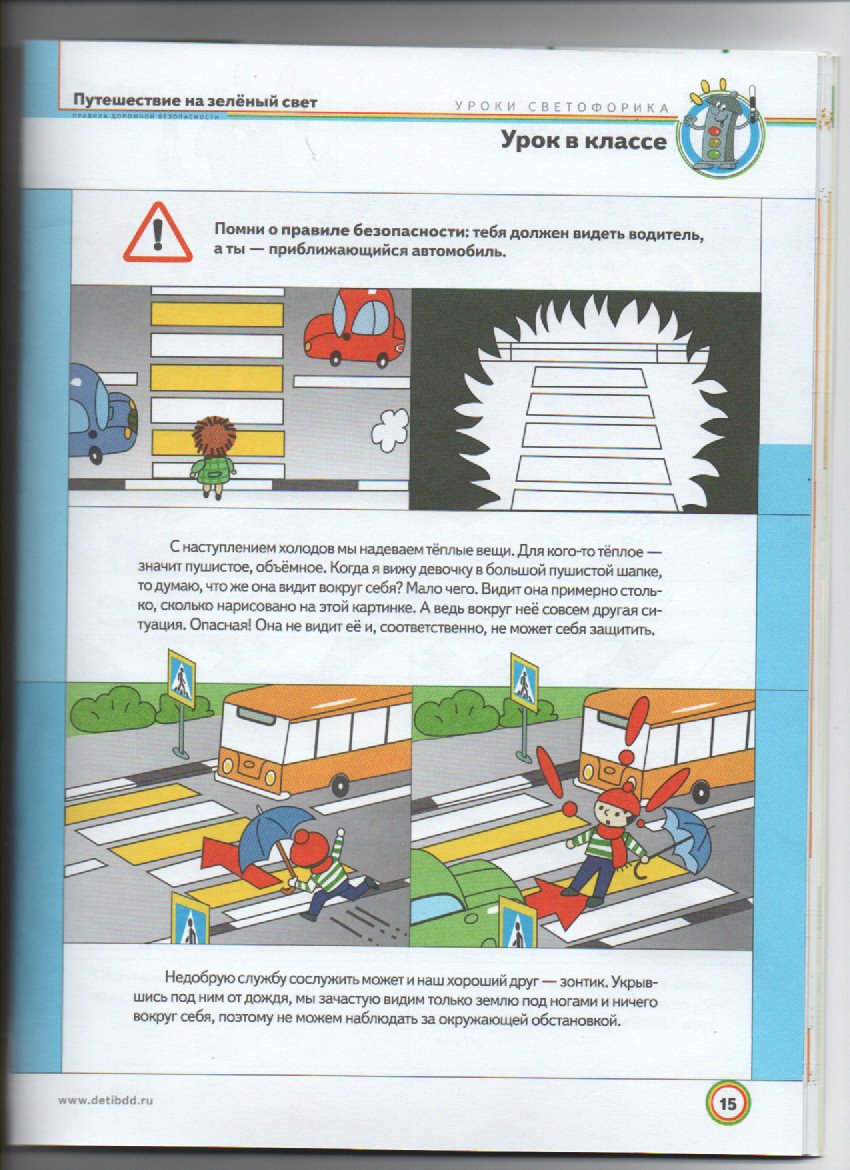 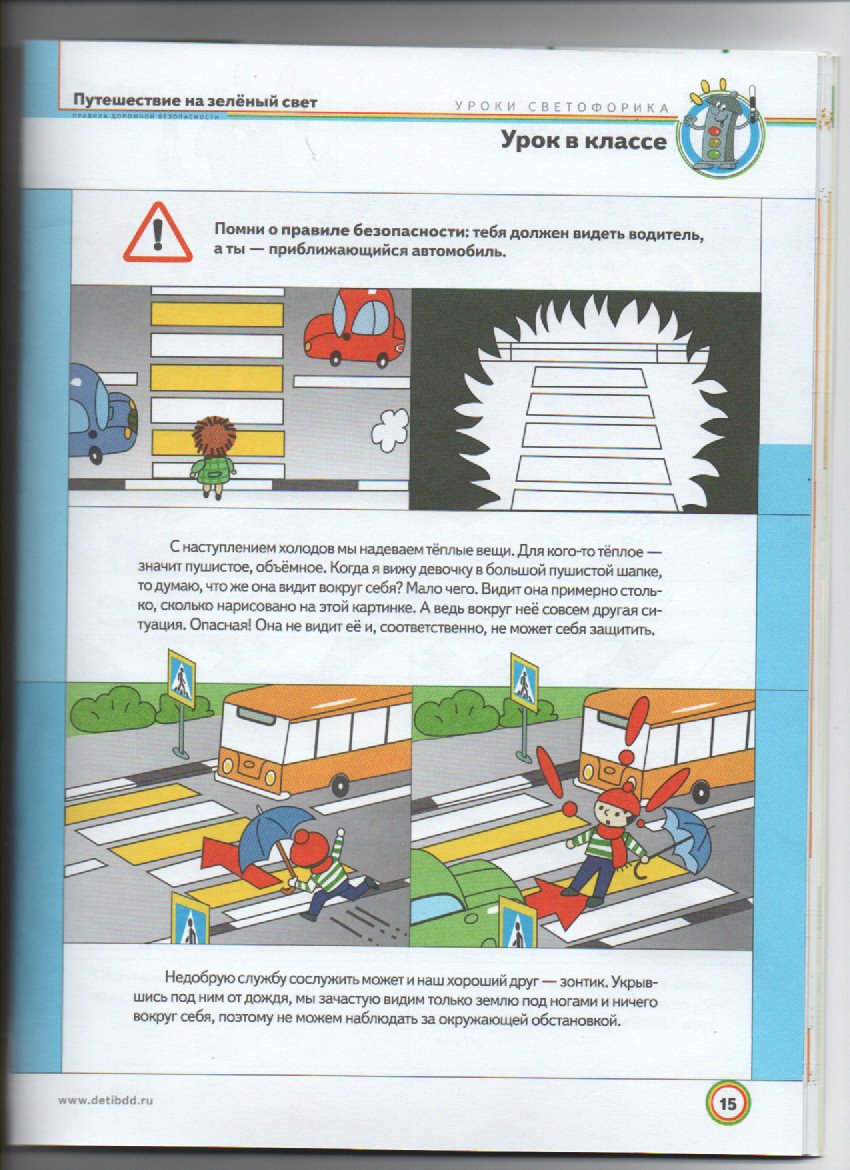 Большая шапка, кепка
2. Зонтик и капюшон, наушники
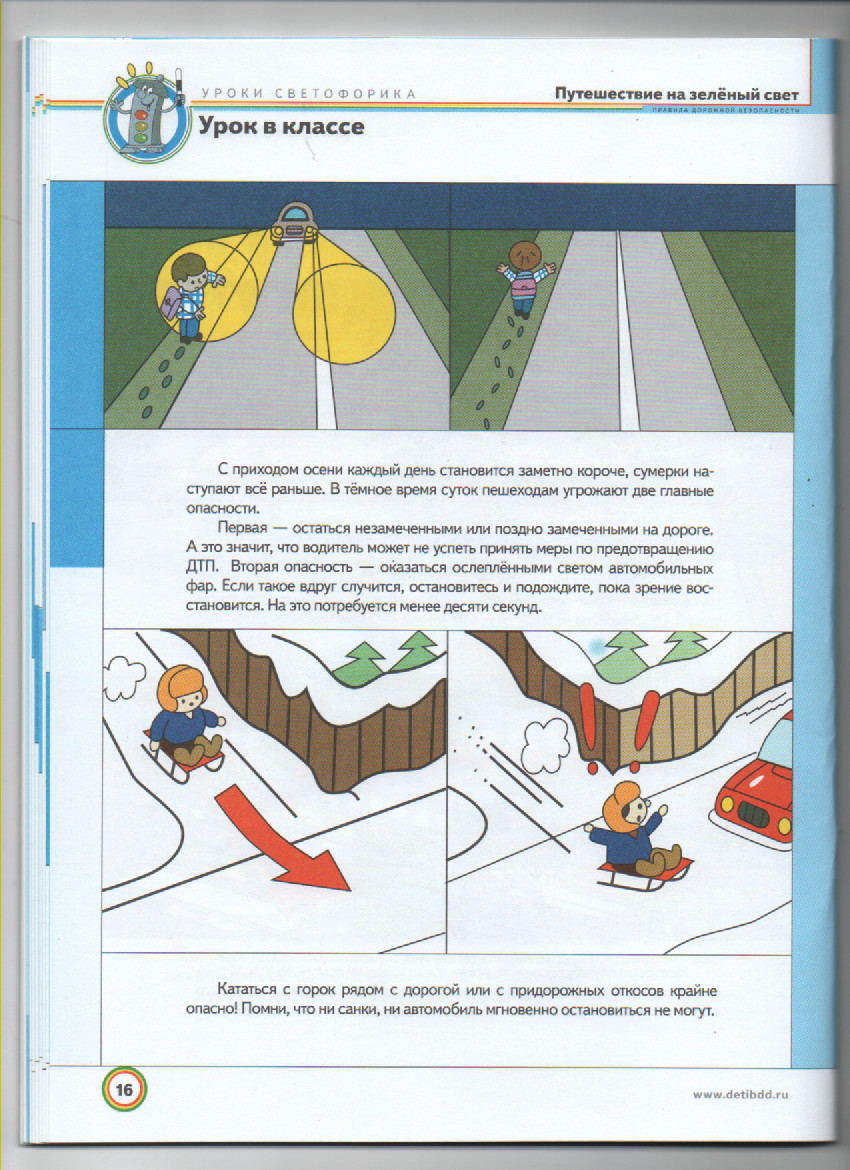 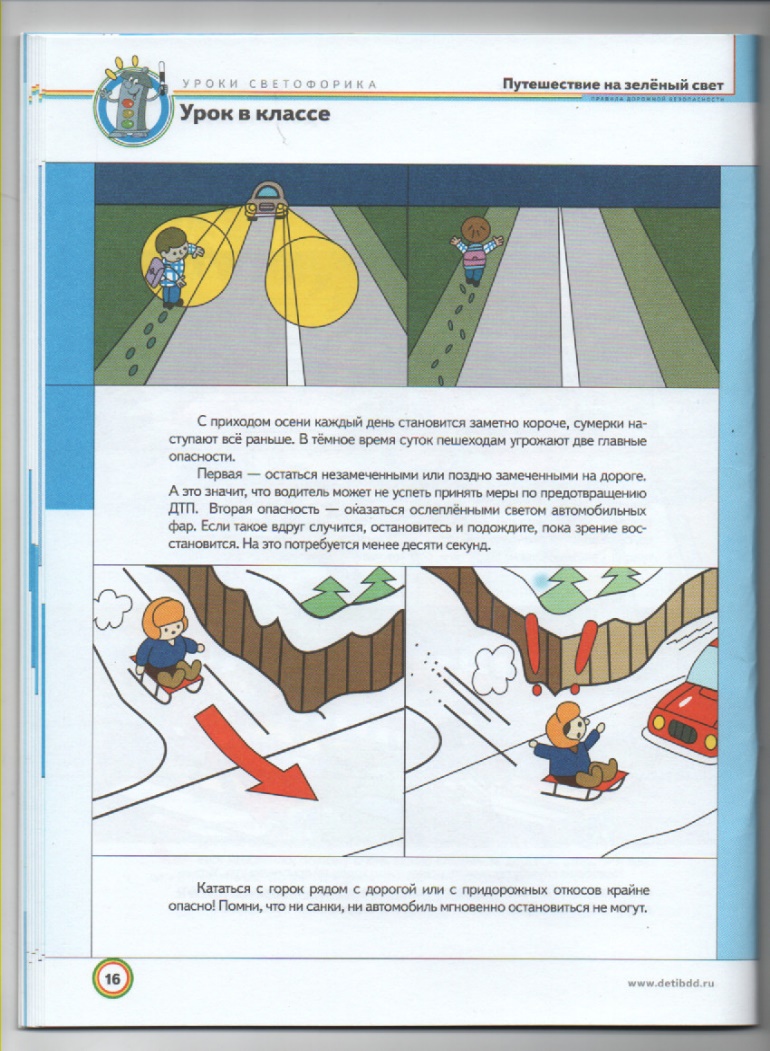 3. Ослепляющий свет фар
4. Катание с горы или с придорожных откосов
5. Выход из-за стоящего транспорта!
7. Арки и выезды из дворов!
6. Выход из-за сугроба, кустов, дома!
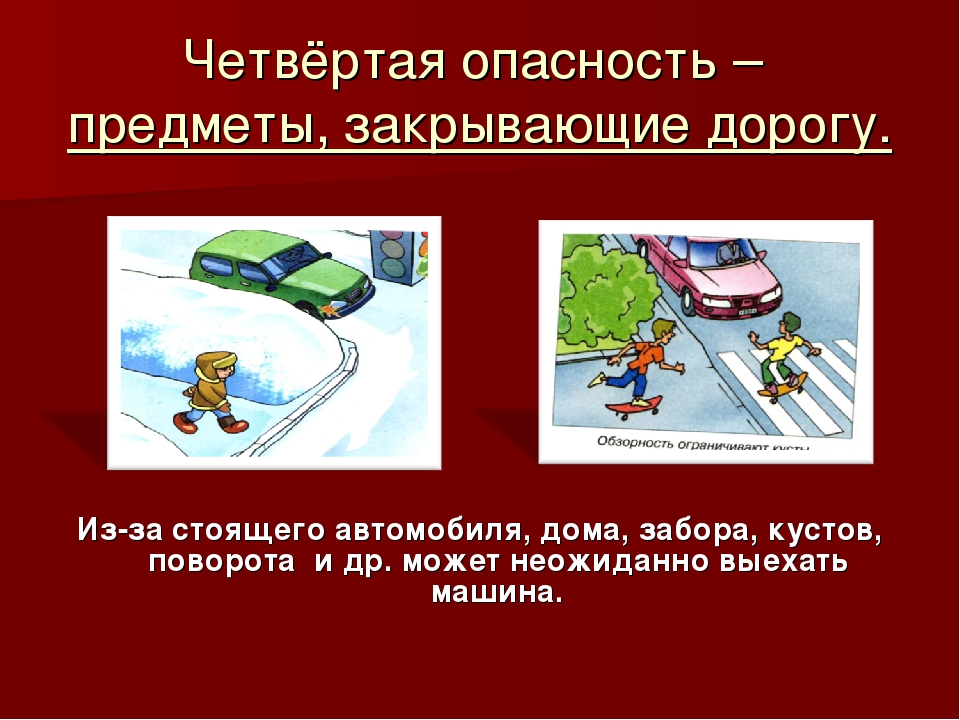 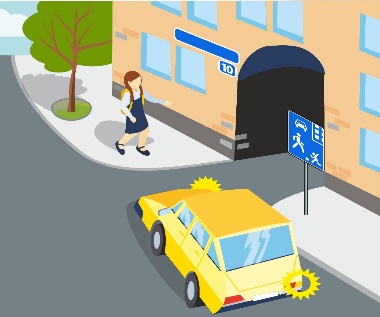 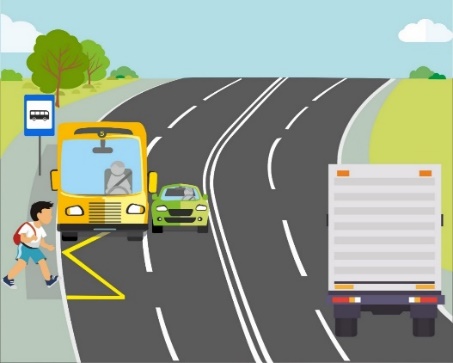 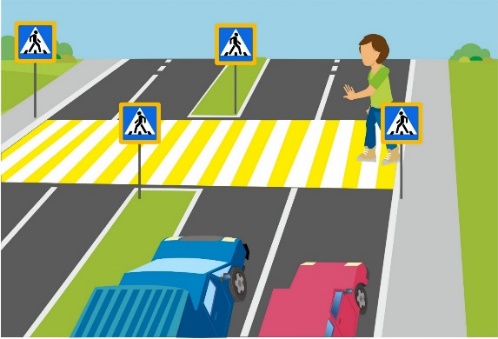 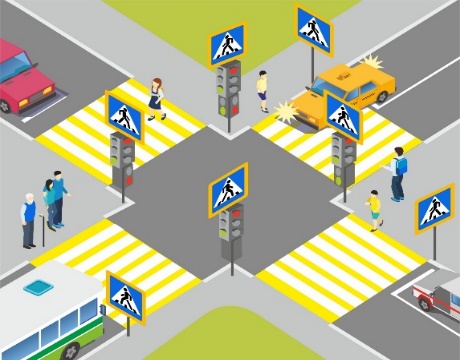 8. Где имеются две полосы движения в одну сторону!
9. Игнорирование водителями красного сигнала транспортного светофора!
Будь ярким на дороге!
Все пешеходы обязаны носить светоотражающие элементы в темное время суток!
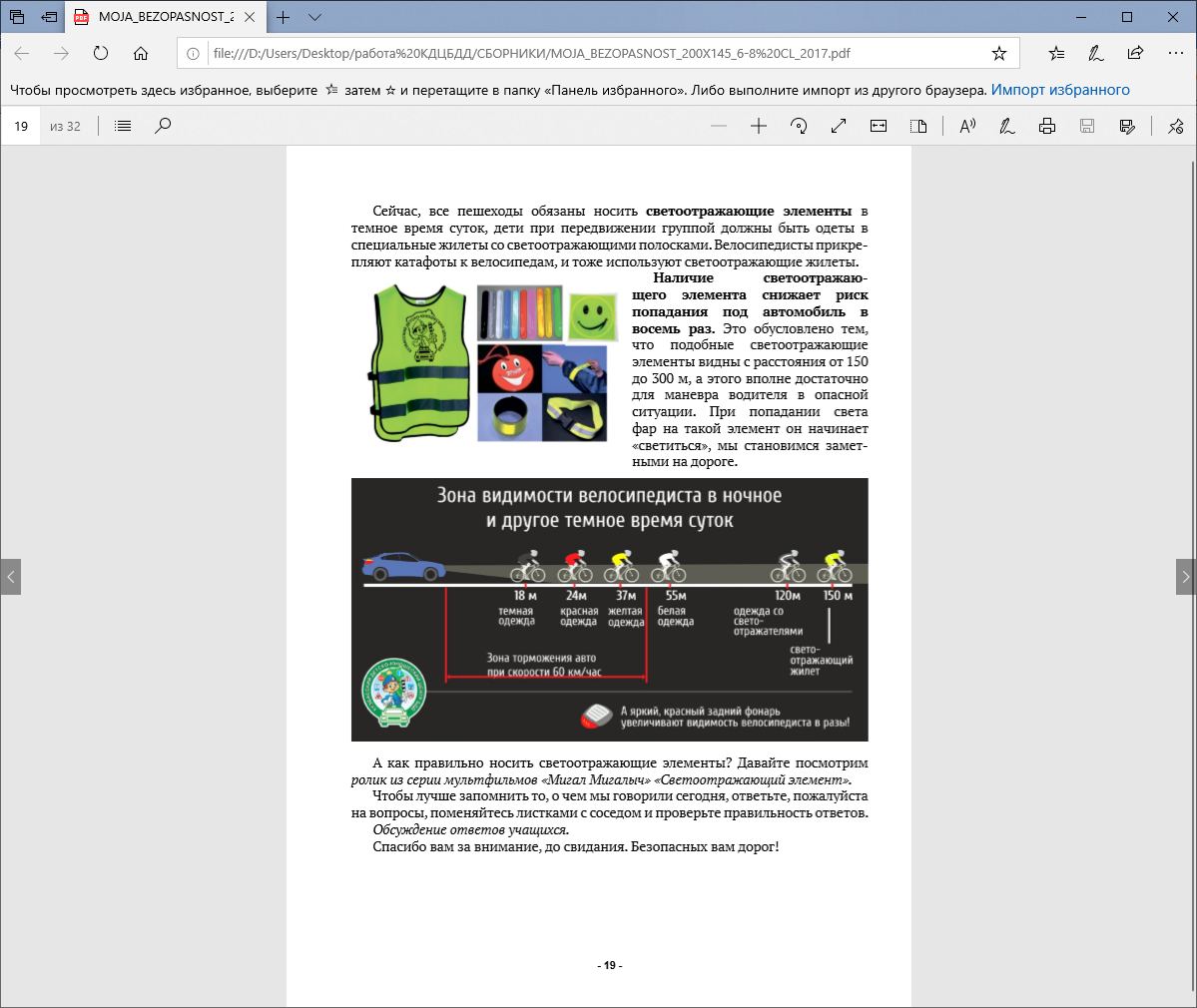 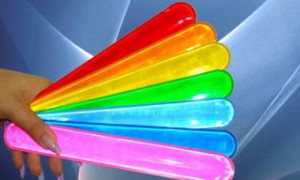 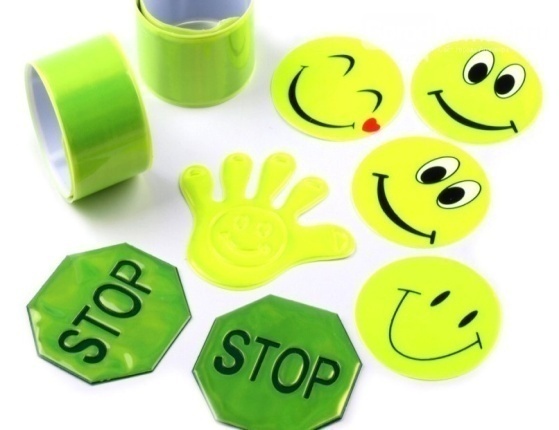 Светоотражающие подвески, наклейки
Светоотражающие браслеты
Светоотражающий жилет
Темный или светлый?
Вывод: носи яркую, светлую одежду, а светоотражающие элементы только белого или лимонного цвета